TOÁN 1
Tuần 27
Bài 58: Luyện tập
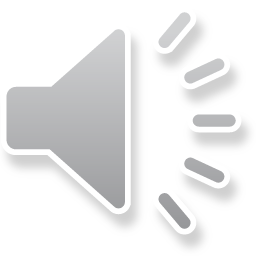 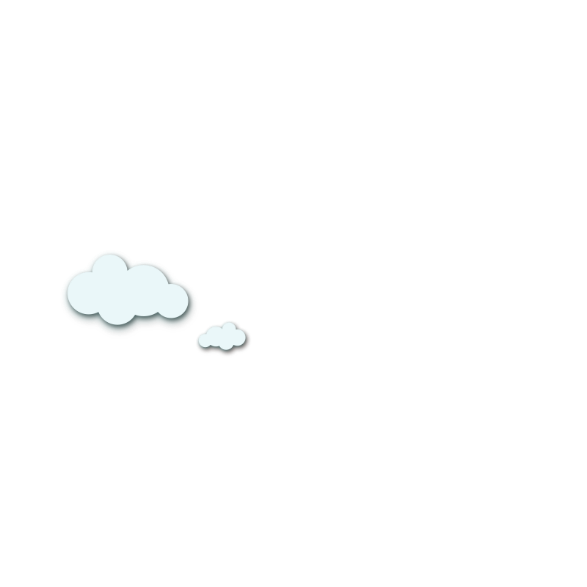 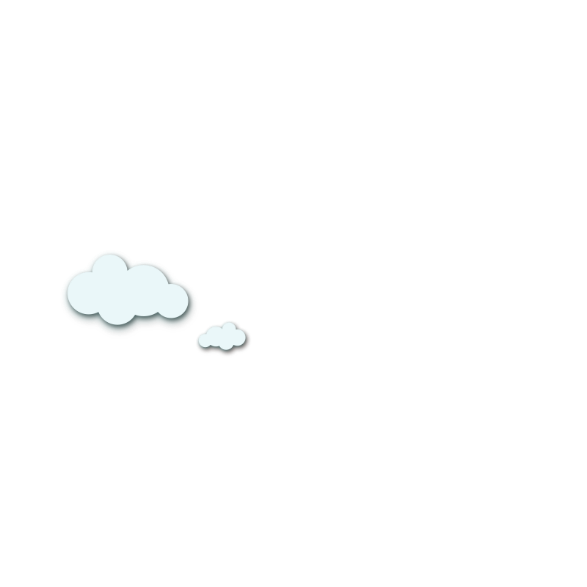 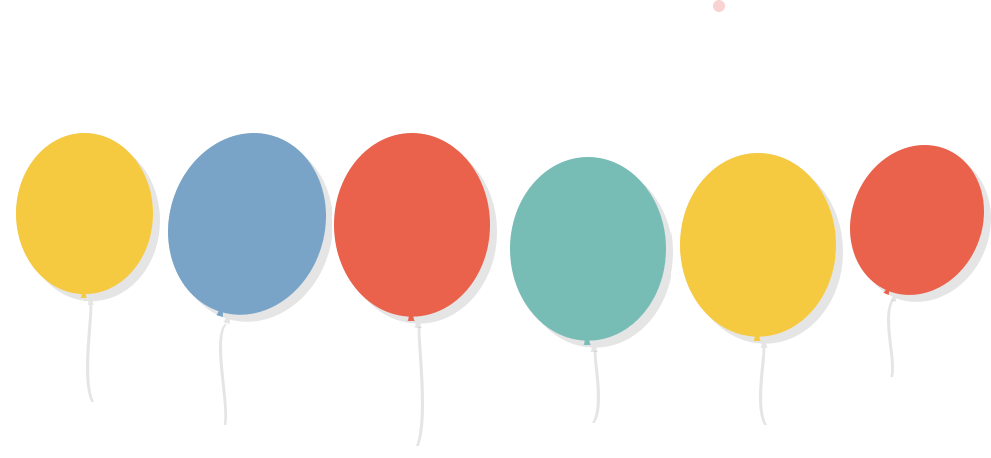 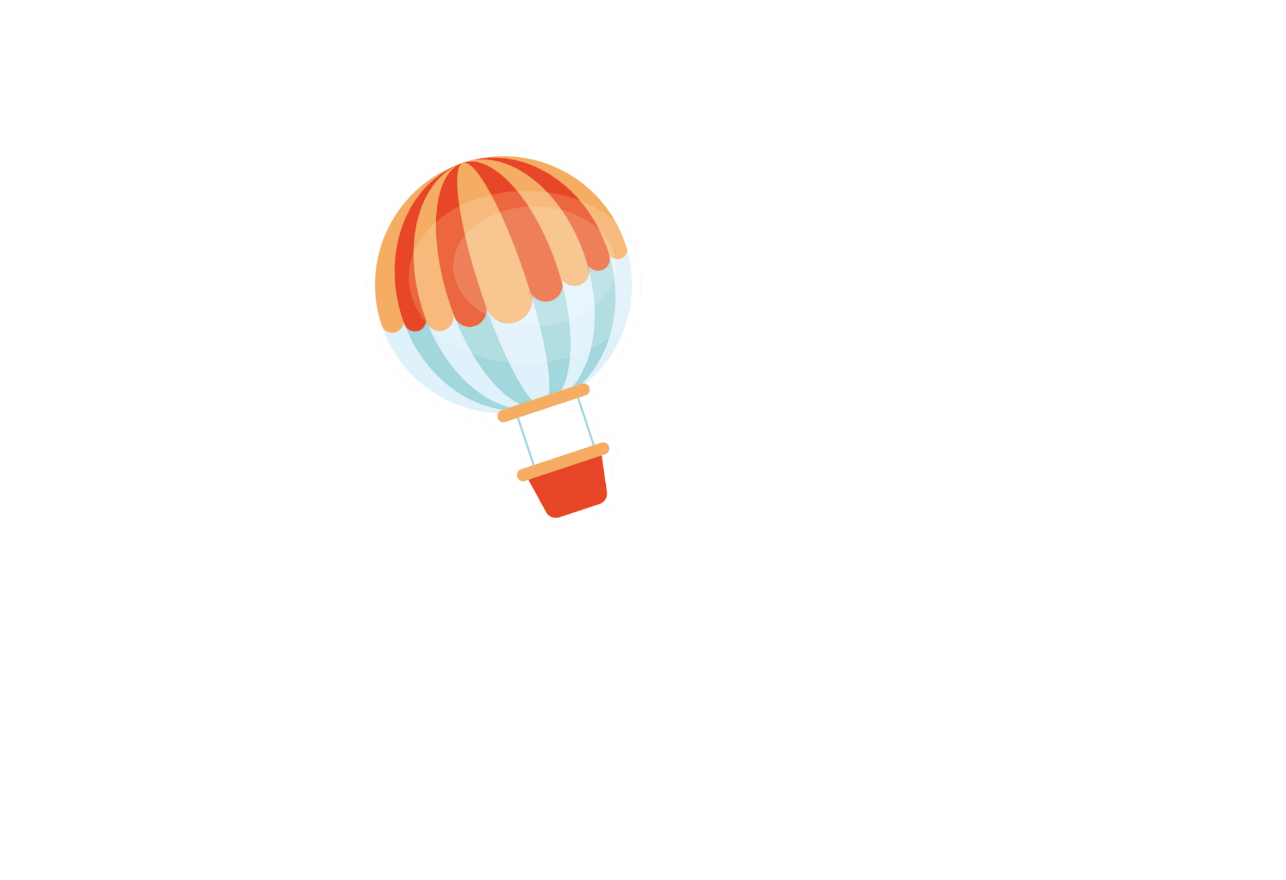 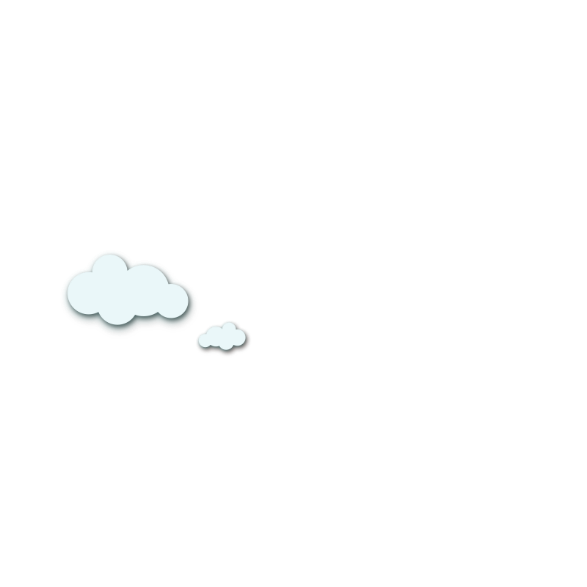 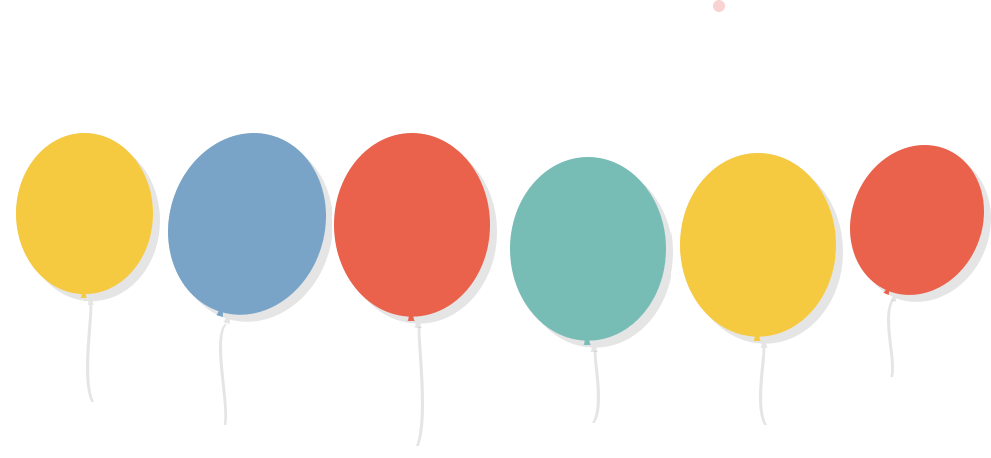 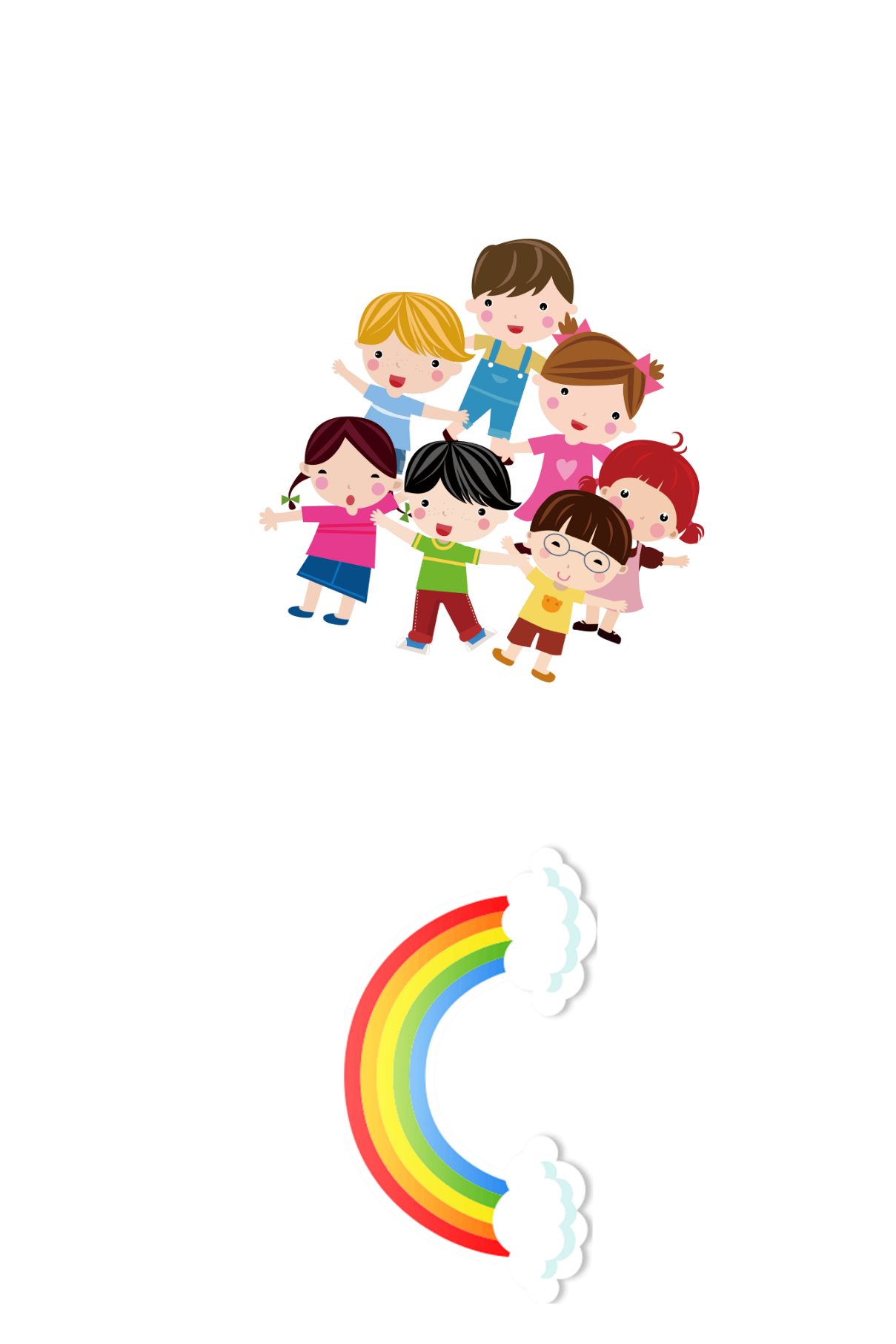 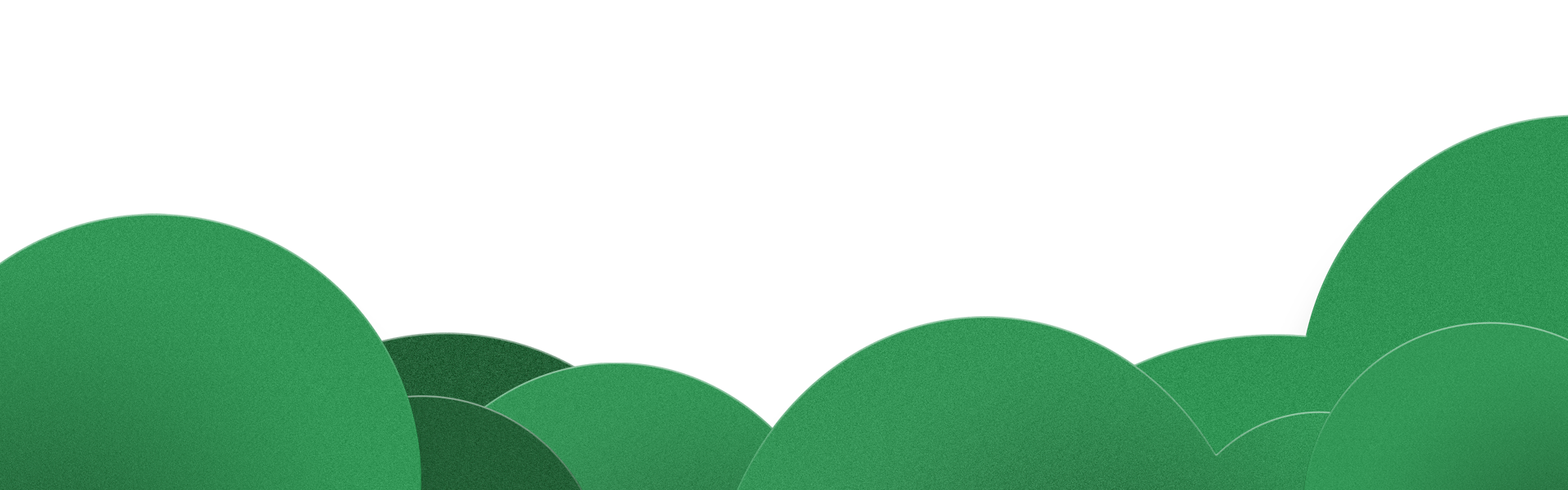 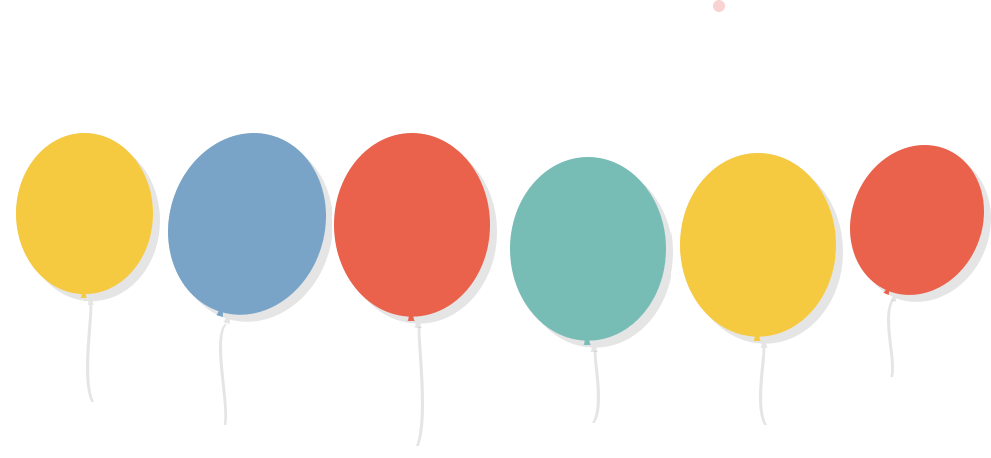 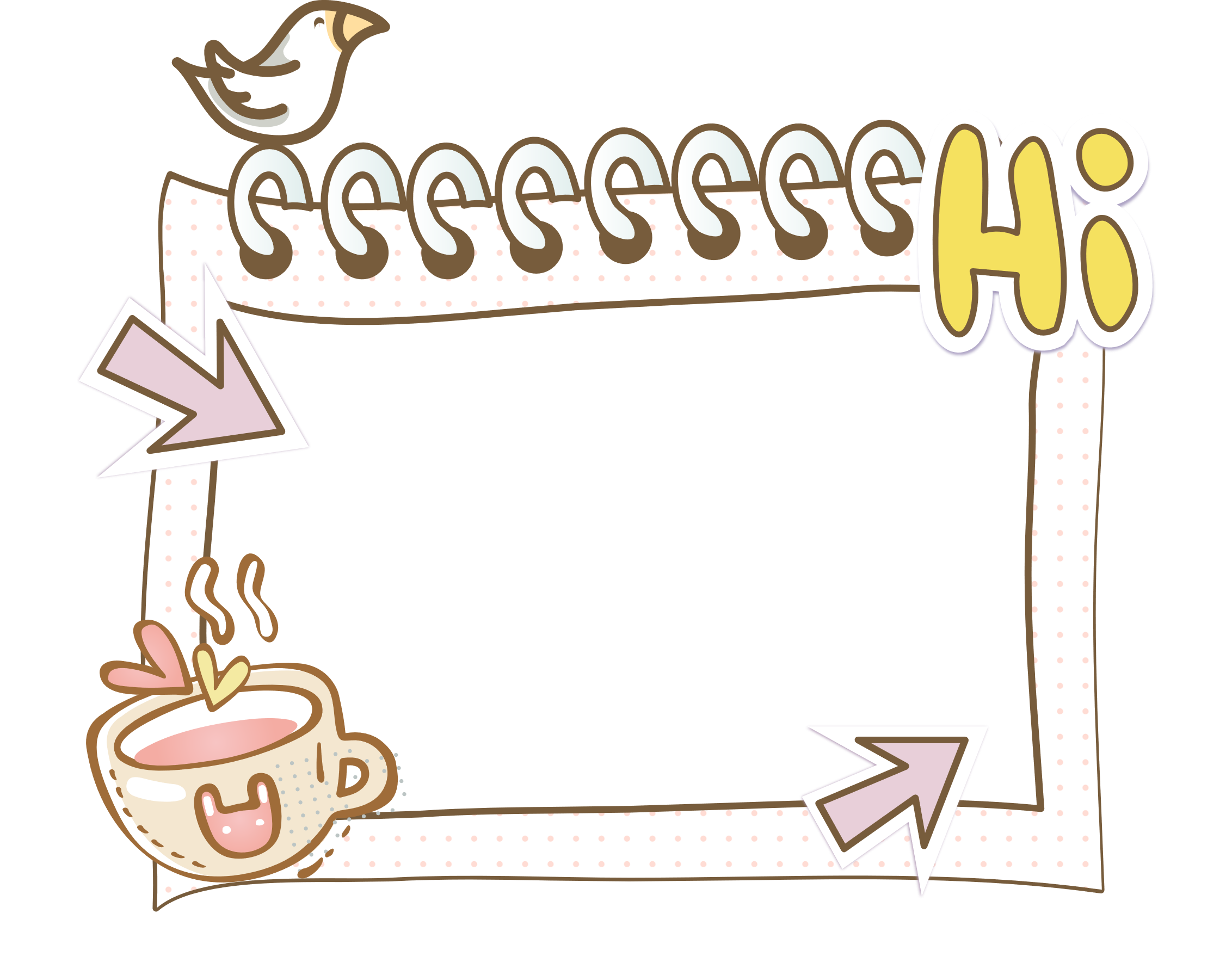 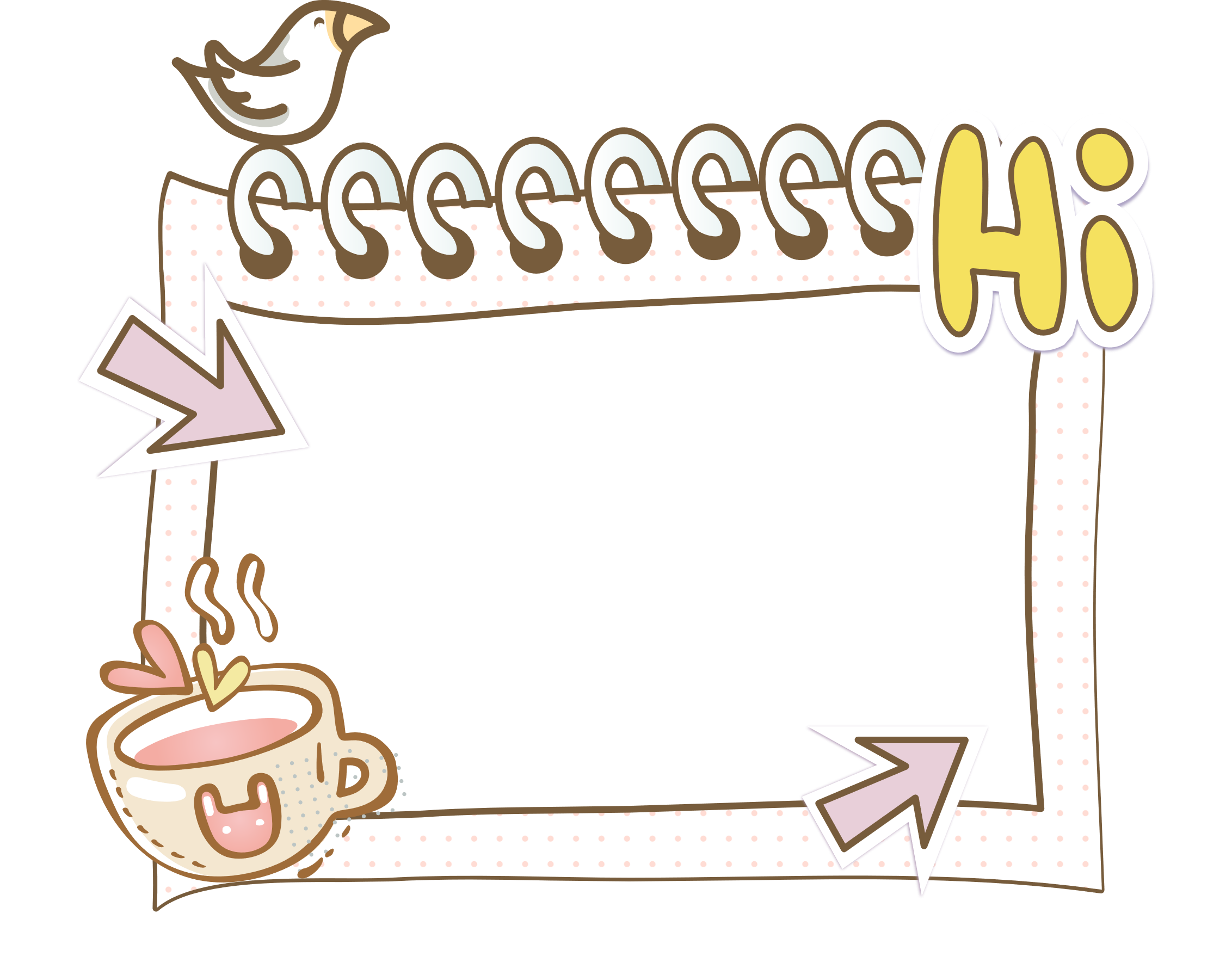 17
18
16 + 1=
19 - 1 =
16
13
13 + 3 =
18 - 5 =
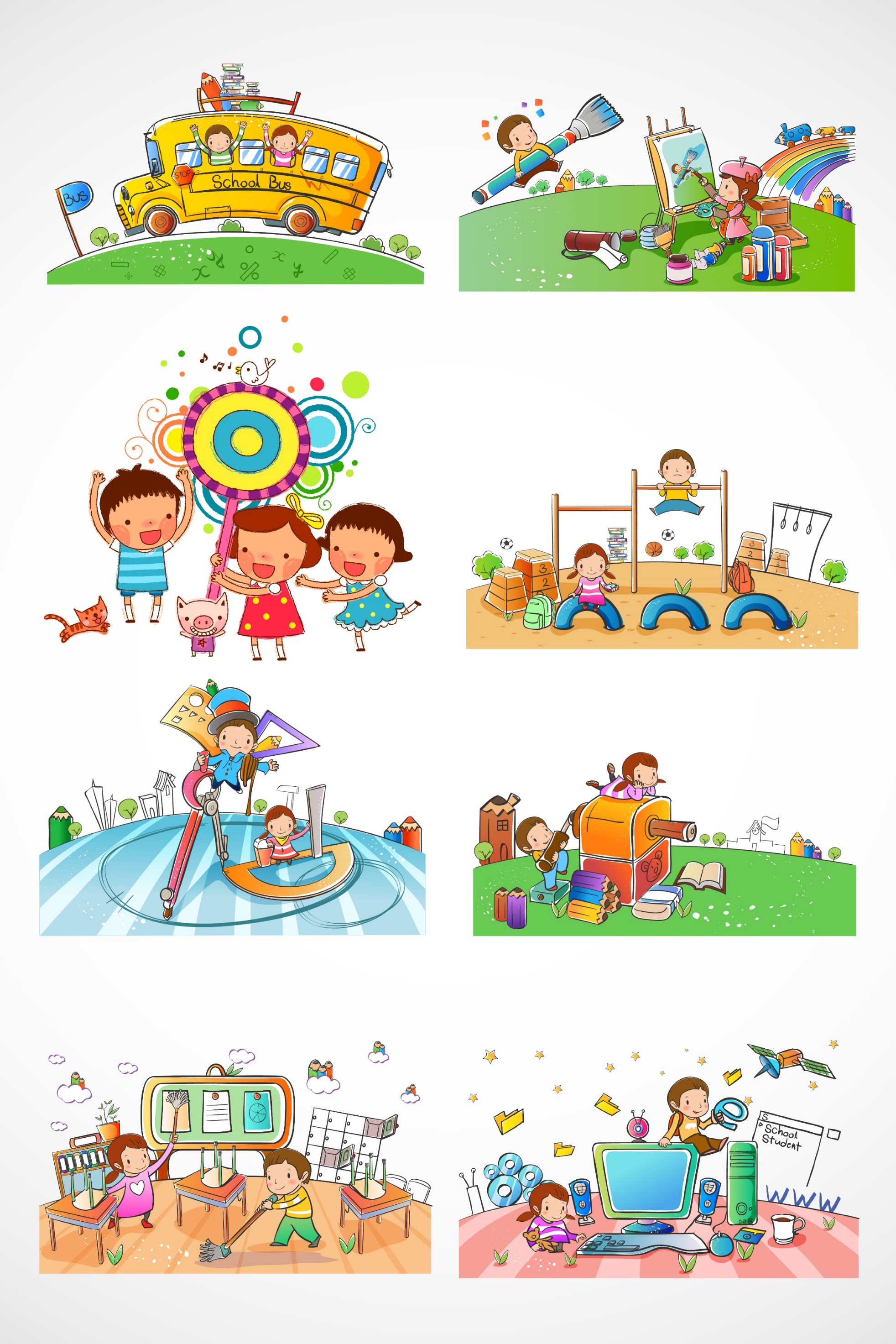 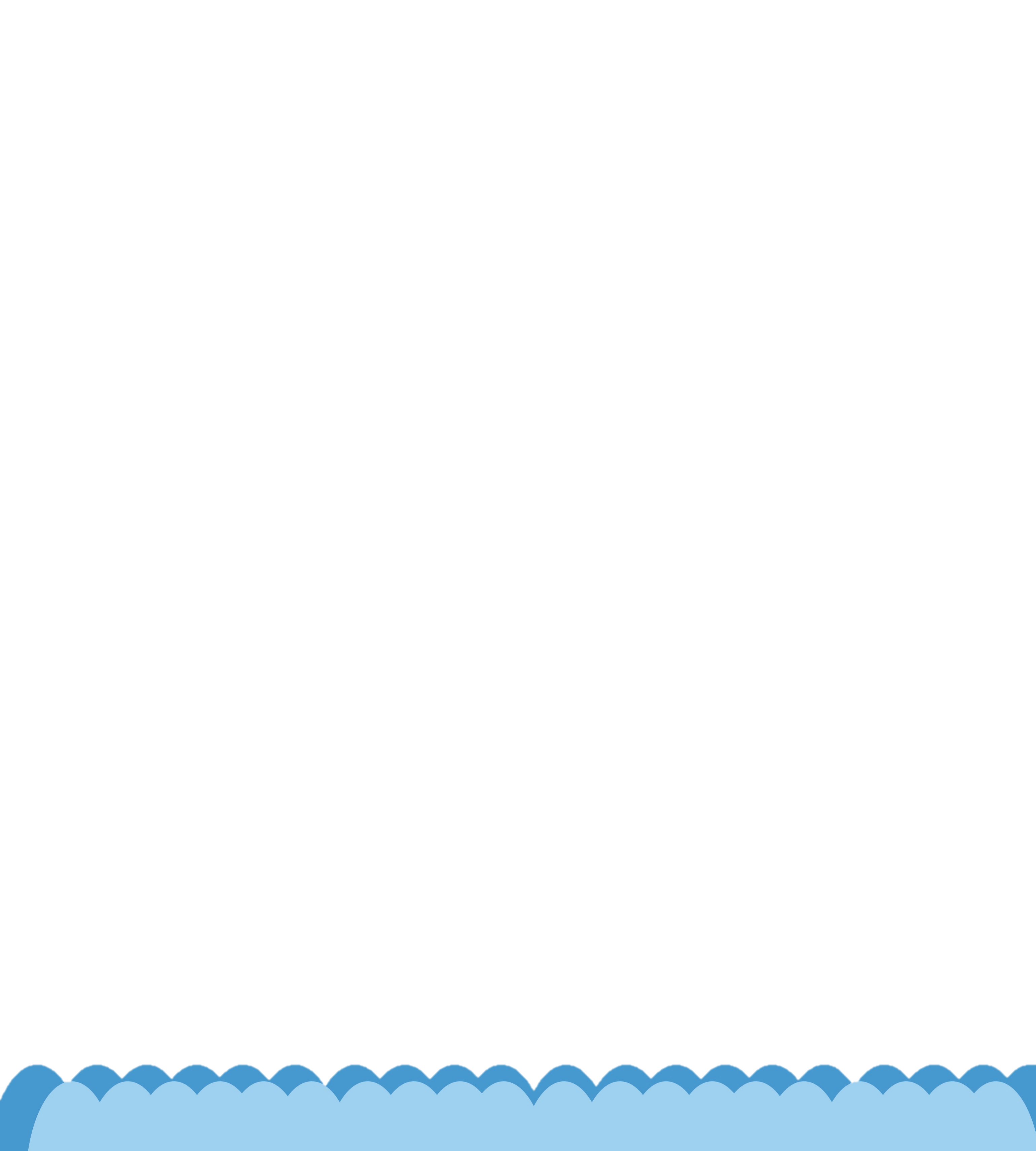 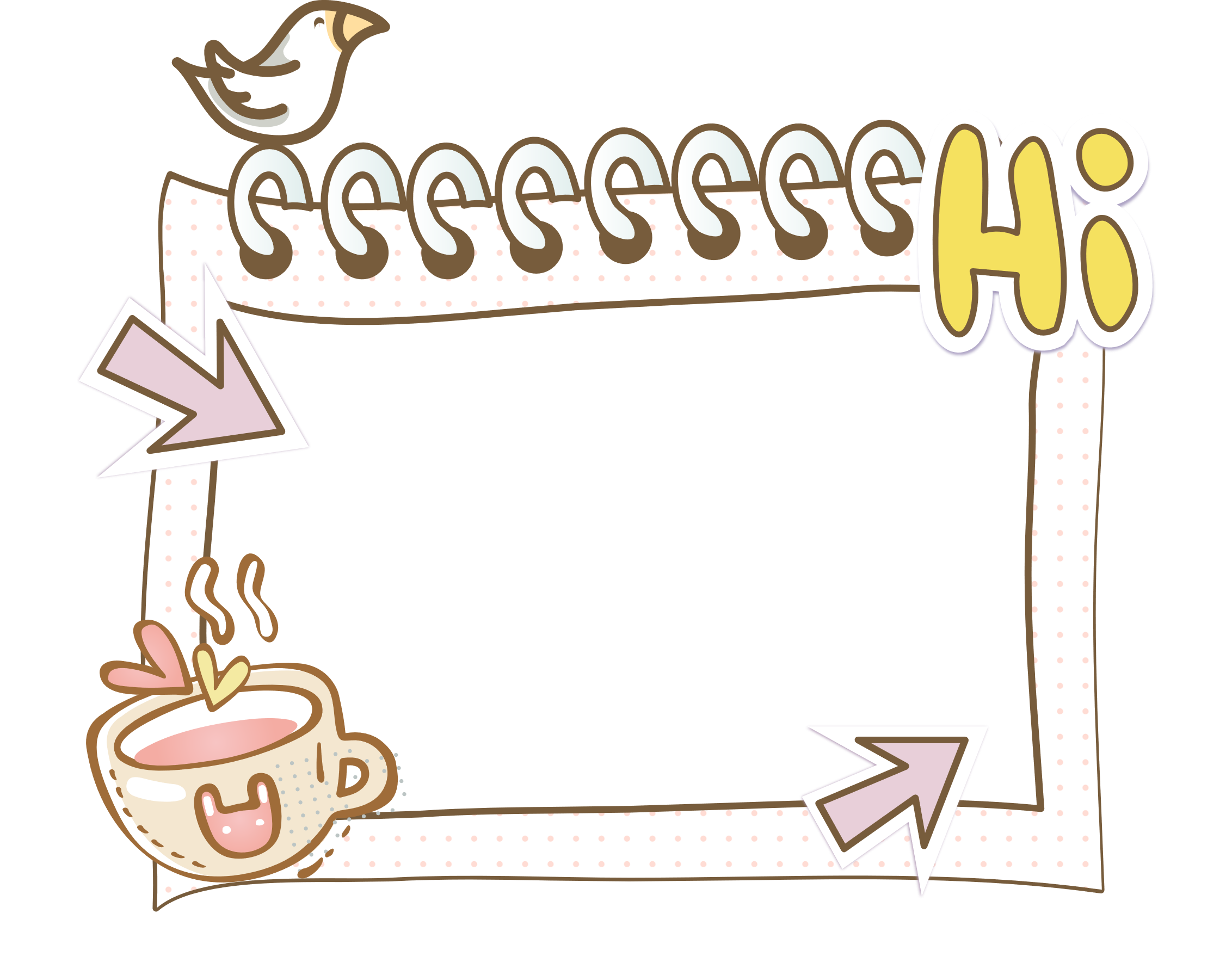 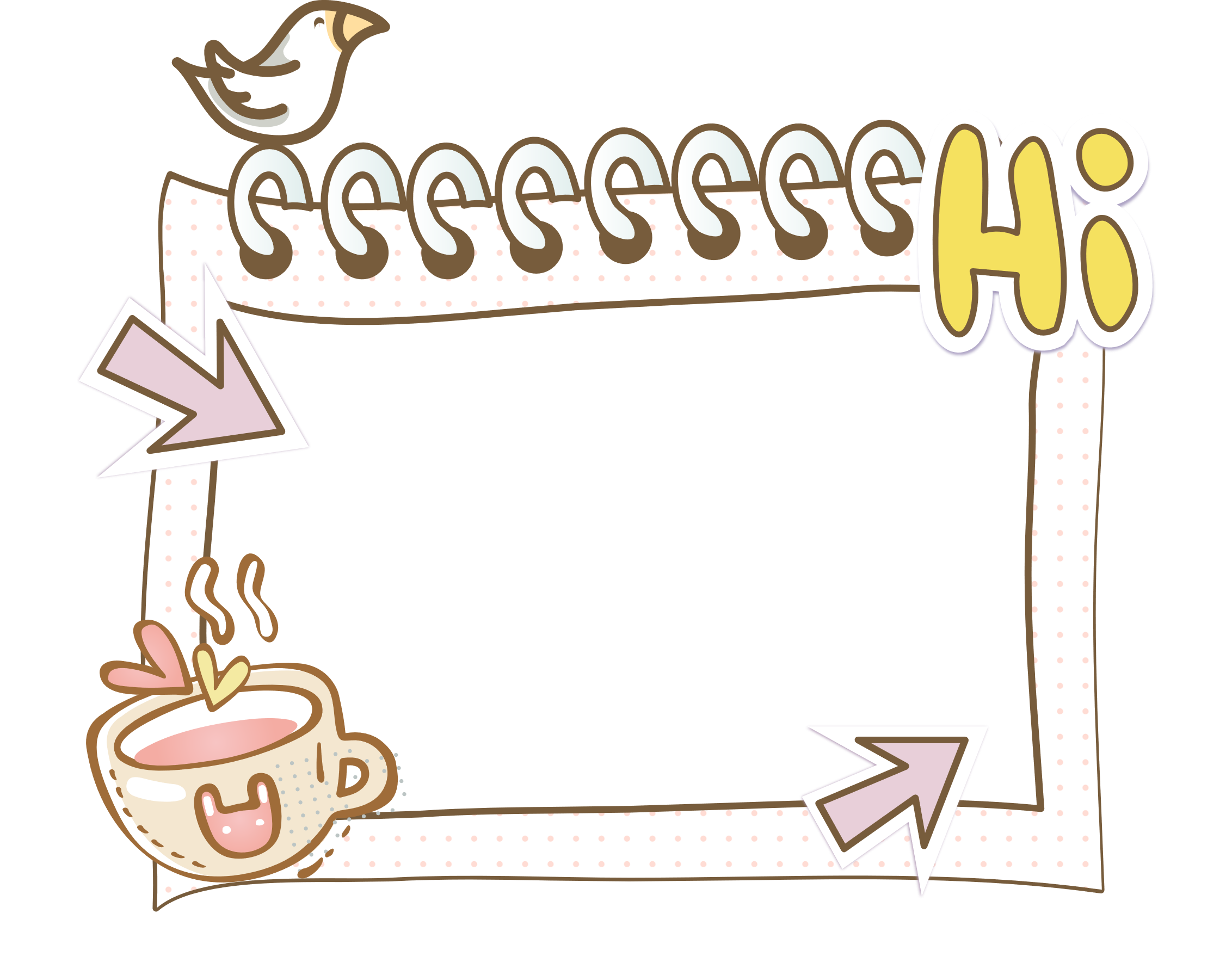 16
15
10 + 6=
10 + 5  =
10
10
12 - 2 =
17 - 7 =
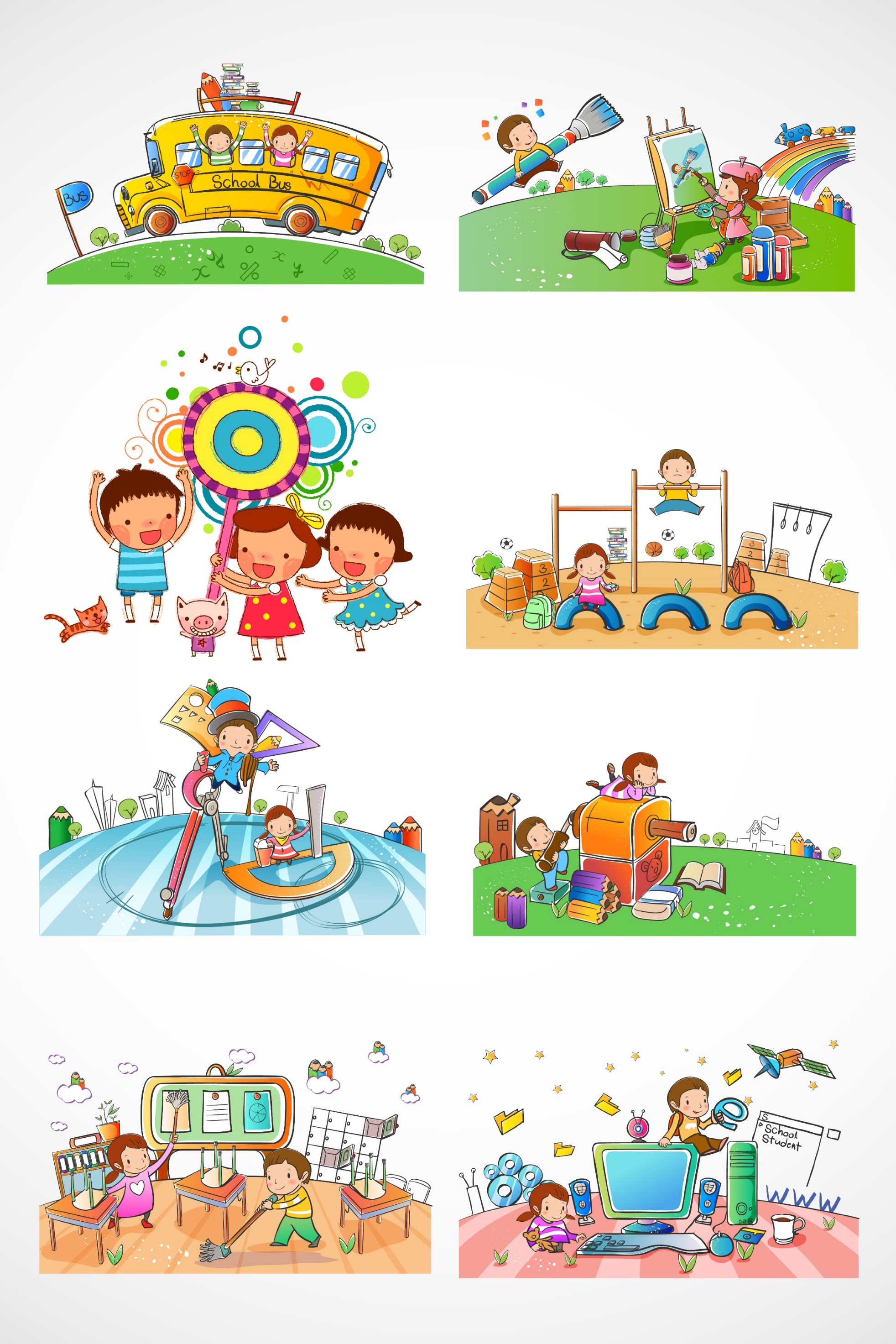 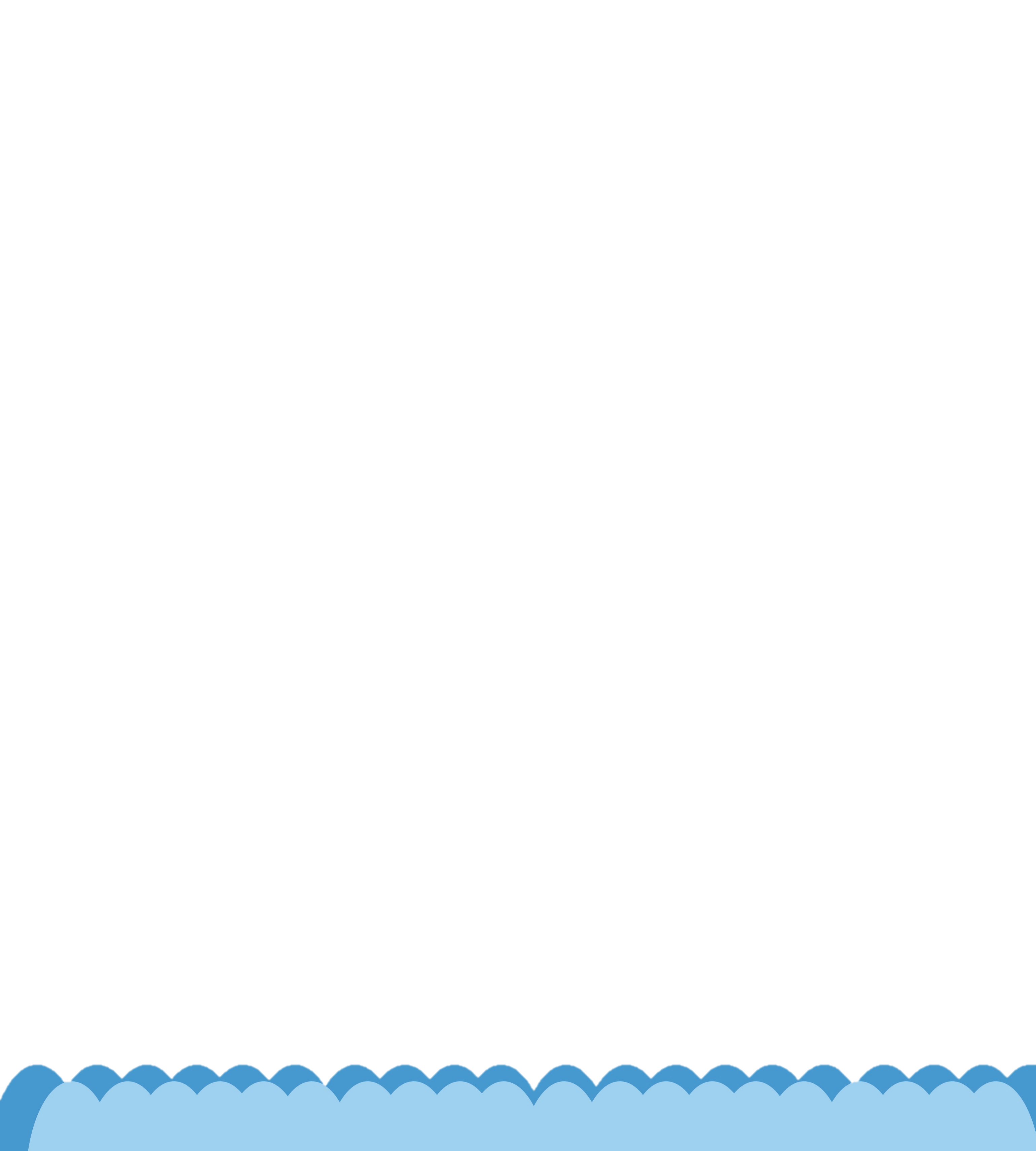 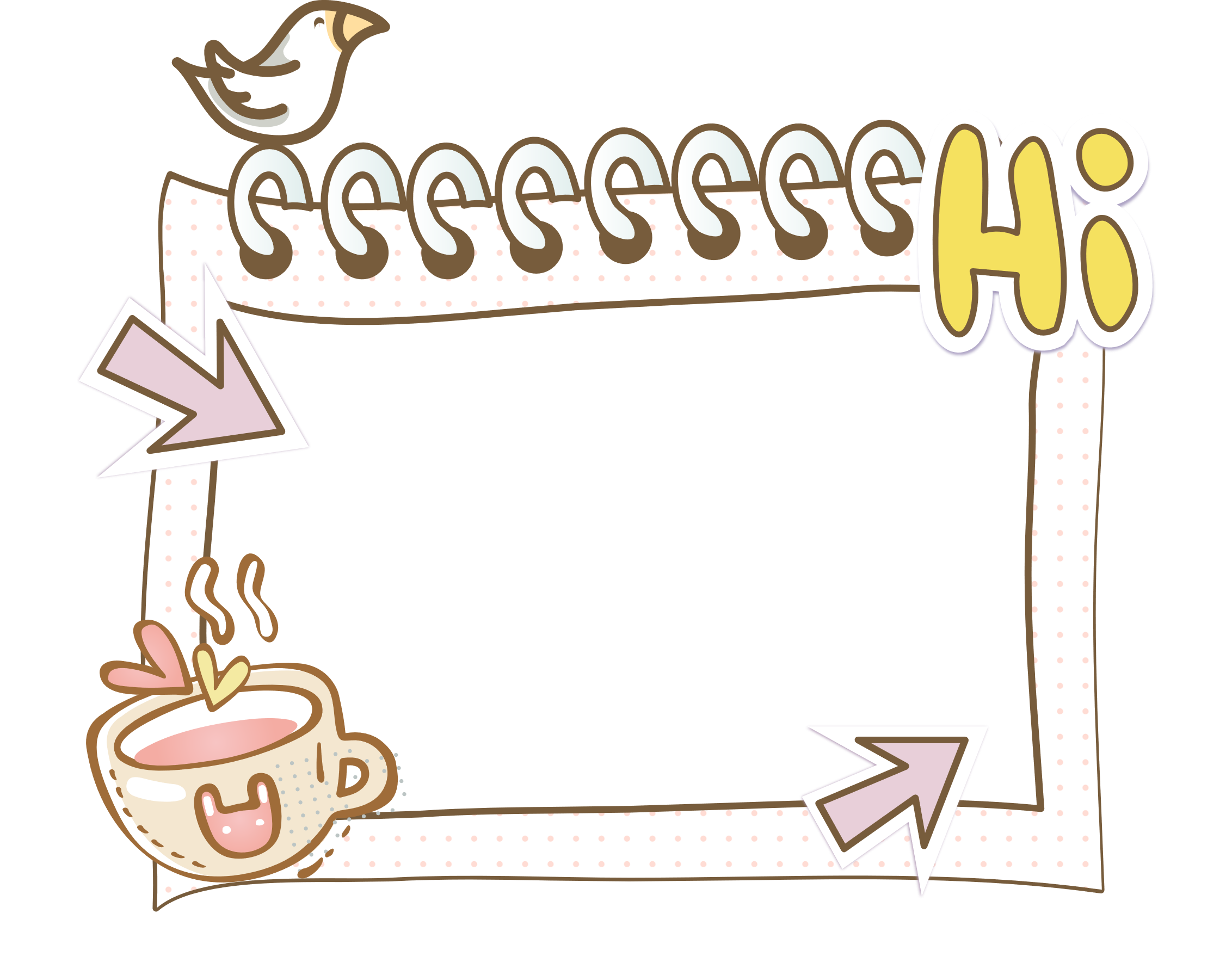 7
5
2
6
3
9
+
9
-
5
4
1
4
14
4
18
-
14